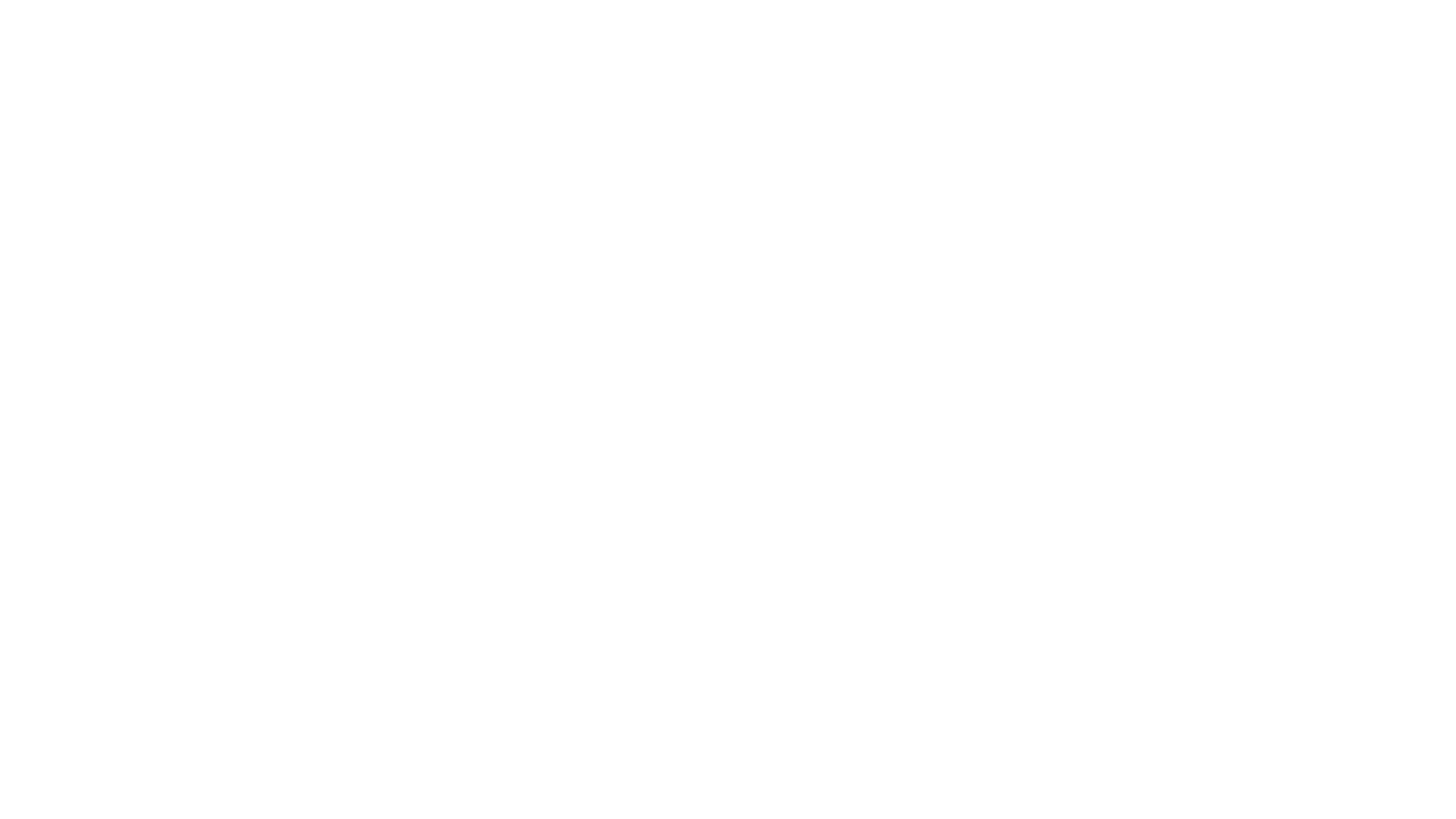 Recredenciamento Institucional

Departamento de Avaliação Institucional –     	DAI – Prodi – Reitoria
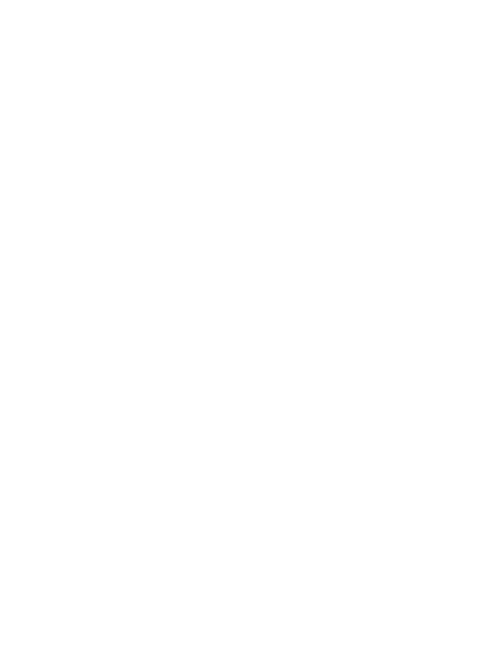 09/07/2024
RECREDENCIAMENTO INSTITUCIONAL
Apresentação do processo de recredenciamento
Fundamentação Legal e Normativa
Etapas do Processo
Atores do Processo
Desafios e Demandas
Cronograma de Reuniões do GT
RECREDENCIAMENTO INSTITUCIONAL
GESTORES
GESTORES
RECREDENCIAMENTO IFRS
TAEs
DOCENTES
DISCENTES
AVALIAÇÃO INSTITUCIONAL
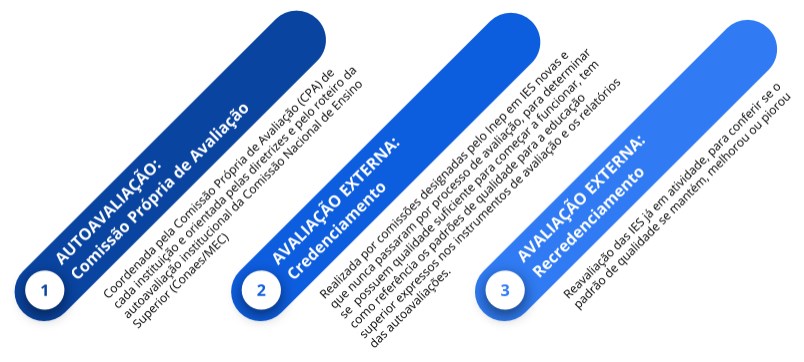 FUNDAMENTAÇÃO LEGAL E NORMATIVA (PRINCIPAIS DOCUMENTOS):
Constituição da República Federativa do Brasil de 1988, Capítulo III, Seção I (arts. 205 a 214).
Lei nº 9.394, de 20 de dezembro de 1996 (Lei de Diretrizes e Bases da Educação Nacional) e suas alterações.
Lei nº 10.861, de 14 de abril de 2004 (Institui o Sistema Nacional de Avaliação da Educação Superior – SINAES e dá outras providências).
Decreto nº 9.235, de 15 de dezembro de 2017 (Dispõe sobre o exercício das funções de regulação, supervisão e avaliação das instituições de educação superior e dos cursos superiores de graduação e de pós-graduação no sistema federal de ensino)
FUNDAMENTAÇÃO LEGAL E NORMATIVA (PRINCIPAIS DOCUMENTOS):
FUNDAMENTAÇÃO LEGAL E NORMATIVA (PRINCIPAIS DOCUMENTOS):
Portaria Normativa nº 20, de 21 de dezembro de 2017 (Dispõe sobre os procedimentos e o padrão decisório dos processos de credenciamento, recredenciamento, autorização, reconhecimento e renovação de reconhecimento de cursos superiores, bem como seus aditamentos, nas modalidades presencial e a distância, das instituições de educação superior do sistema federal de ensino).
Portaria Normativa nº 23, de 21 de dezembro de 2017 (Dispõe sobre o fluxo dos processos de credenciamento e recredenciamento de instituições de educação superior  e de autorização, reconhecimento e renovação de reconhecimento de cursos superiores, bem como seus aditamentos).
FUNDAMENTAÇÃO LEGAL E NORMATIVA (PRINCIPAIS DOCUMENTOS):
Portaria nº 840, de 24 de agosto de 2018 (Dispõe sobre os procedimentos de competência do Instituto Nacional de Estudos e Pesquisas Educacionais Anísio Teixeira referentes à avaliação de instituições de educação superior, de cursos de graduação e de desempenho acadêmico de estudantes).
Portaria nº 265, de 27 de junho de 2022 (Regulamenta a Avaliação Externa Virtual in Loco no âmbito das visitas por comissões de especialistas para avaliação externa de Instituições de Educação Superior e cursos de graduação, no bojo do Sistema Nacional de Avaliação da Educação Superior (Sinaes), e da avaliação das Escolas de Governo.)
FUNDAMENTAÇÃO LEGAL E NORMATIVA (PRINCIPAIS DOCUMENTOS):
Portaria Normativa nº 1, de 03 de Janeiro de 2017. Estabelece os prazos de validade para atos regulatórios de credenciamento e recredenciamento das Instituições de Educação Superior.
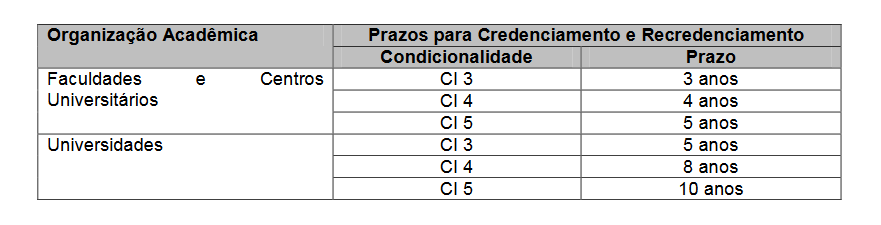 FUNDAMENTAÇÃO LEGAL E NORMATIVA (PRINCIPAIS DOCUMENTOS):
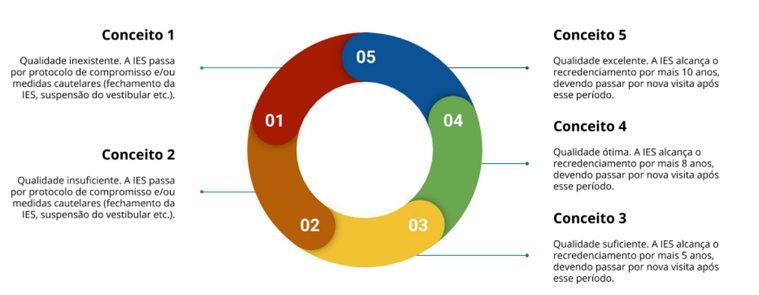 RECREDENCIAMENTO INSTITUCIONAL - SITUAÇÃO IFRS
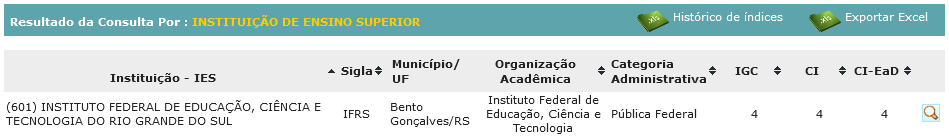 RECREDENCIAMENTO INSTITUCIONAL - SITUAÇÃO IFRS
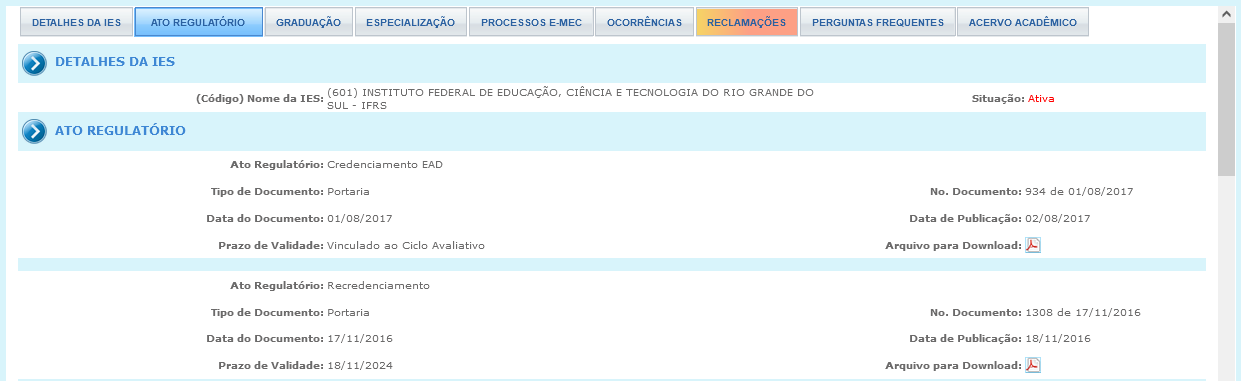 RECREDENCIAMENTO INSTITUCIONAL - SITUAÇÃO IFRS
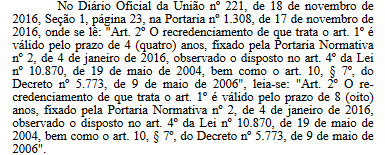 RECREDENCIAMENTO EAD - SITUAÇÃO IFRS
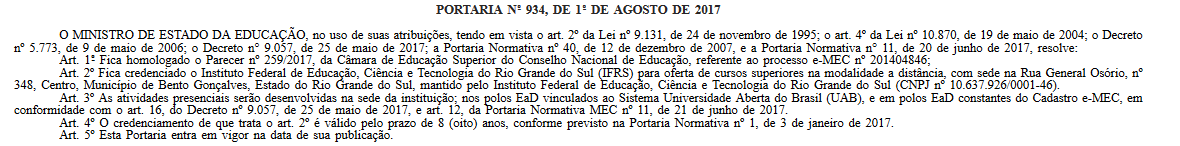 FUNDAMENTAÇÃO LEGAL E NORMATIVA (PRINCIPAIS DOCUMENTOS):
Resolução CNE/CP nº 3, de 13 de maio de 2024. (Define diretrizes orientadoras aos sistemas de ensino, instituições e redes escolares, públicas, privadas, comunitárias e confessionais, para a retomada segura das aulas na Educação Básica e na Educação Superior em razão do estado de calamidade pública causado pelos eventos climáticos no estado do Rio Grande do Sul.)
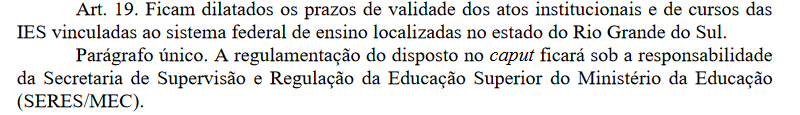 FUNDAMENTAÇÃO LEGAL E NORMATIVA (PRINCIPAIS DOCUMENTOS):
Portaria Conjunta SERES/MEC/INEP nº 1, de 20 de maio de 2024. (Dispõe sobre a suspensão de prazos de avaliação in loco, de supervisão e de regulação para as Instituições de Educação Superior do sistema federal de ensino afetadas pelos eventos climáticos no território do Estado do Rio Grande do Sul)
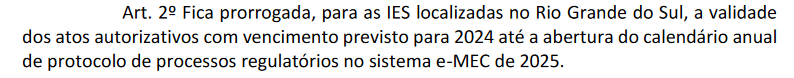 ATORES DO PROCESSO DE RECREDENCIAMENTO
IFRS – Instituto Federal de Educação Ciência e Tecnologia do Rio Grande do Sul;
SERES – Secretaria de Regulação e Supervisão da Educação Superior do Ministério da Educação;
INEP – Instituto Nacional de Estudos e Pesquisas Educacionais Anísio Teixeira;
CTAA – Comissão Técnica de Acompanhamento da Avaliação;
CNE – Conselho Nacional da Educação;
GABINETE DO MINISTRO – Gabinete do Ministro da Educação.
ETAPAS DO PROCESSO
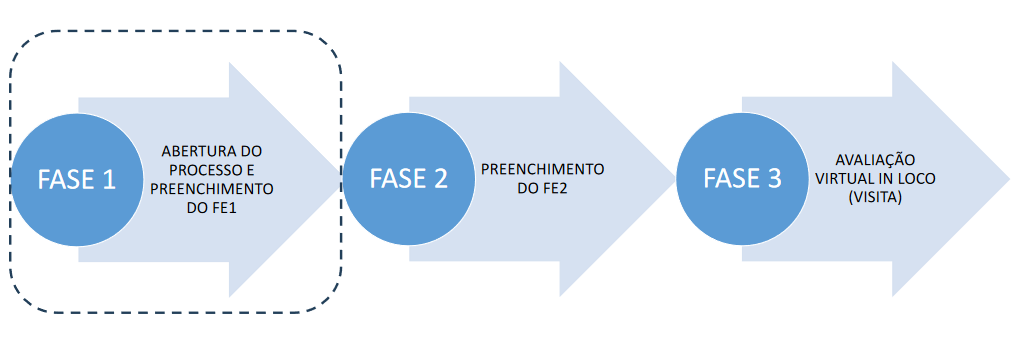 ETAPAS DO PROCESSO
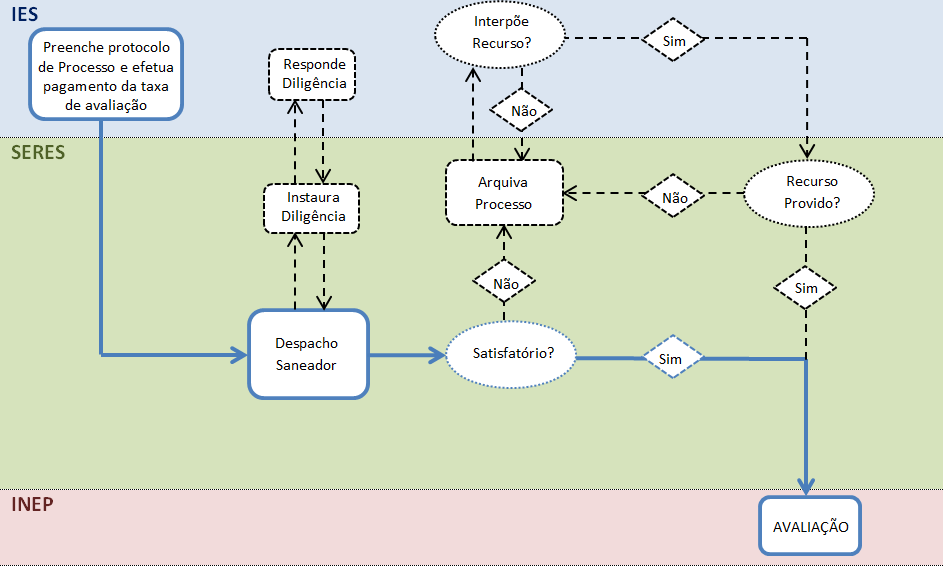 ETAPAS DO PROCESSO
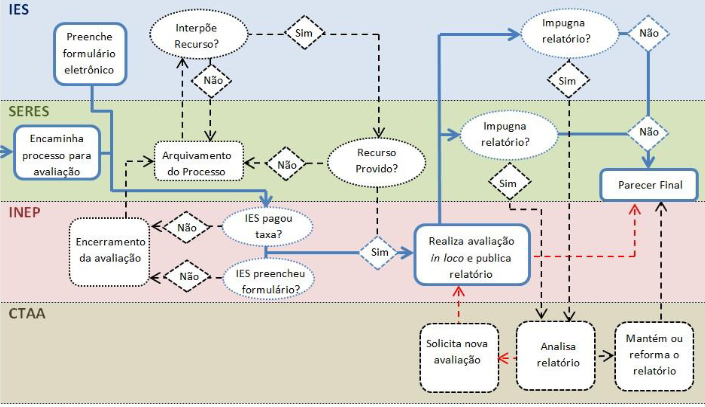 ETAPAS DO PROCESSO
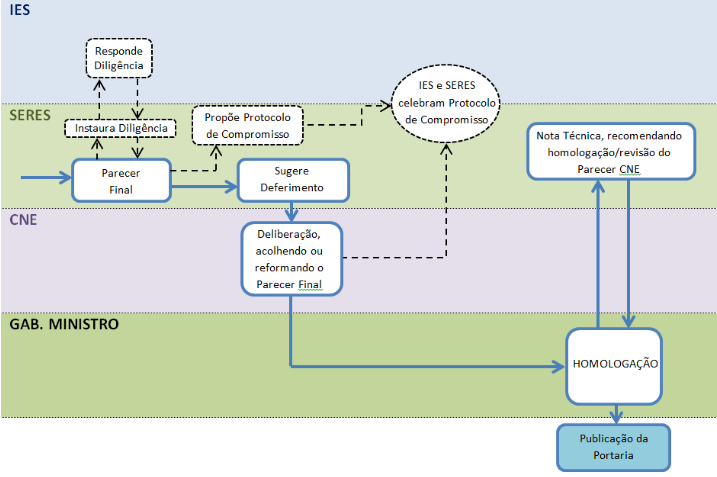 CRONOGRAMA
CRONOGRAMA
CRONOGRAMA
FASE 1 - RECREDENCIAMENTO INSTITUCIONAL - ELABORAÇÃO FE 1
FASE 1 - RECREDENCIAMENTO INSTITUCIONAL - ELABORAÇÃO FE 1
FASE 1 - RECREDENCIAMENTO EAD - ELABORAÇÃO FE 1
FASE 1 - RECREDENCIAMENTO EAD - ELABORAÇÃO FE 1
FASE 1 - ELABORAÇÃO FE 1
Documento referência: PDI 2024-2028
8.000 caracteres em cada tópico
DESAFIOS E DEMANDAS
Tamanho, pluralidade e estrutura multicampi
Desconhecimento de parte da comunidade acadêmica acerca dos processos regulatórios
Necessidade de ampla campanha de sensibilização / mobilização junto aos gestores e comunidade acadêmica
Criação de um site / aba do recredenciamento
Evento Institucional Recredenciamento (1º semestre de 2025)
Apoio à estrutura da CPA
Painel de avaliação institucional / autoavaliação
DESAFIOS E DEMANDAS
Encaminhar ao CONSUP matérias de deliberação relacionadas ao recredenciamento (PPI, Políticas, Resoluções, Regimentos …)
Revisar os documentos para adequação ao instrumento de avaliação
Providenciar as documentações necessárias no âmbito dos setores ligados ao GT
Apoio das Pró-reitorias e setores ligados ao GT na elaboração / revisão dos documentos 
Reunião específica com a Pró-reitoria / setor
Consolidação das informações e documentações
FASE 2
CRONOGRAMA DE REUNIÕES
09 de julho
07 de agosto
04 de setembro
02 de outubro
06 de novembro
04 de dezembro
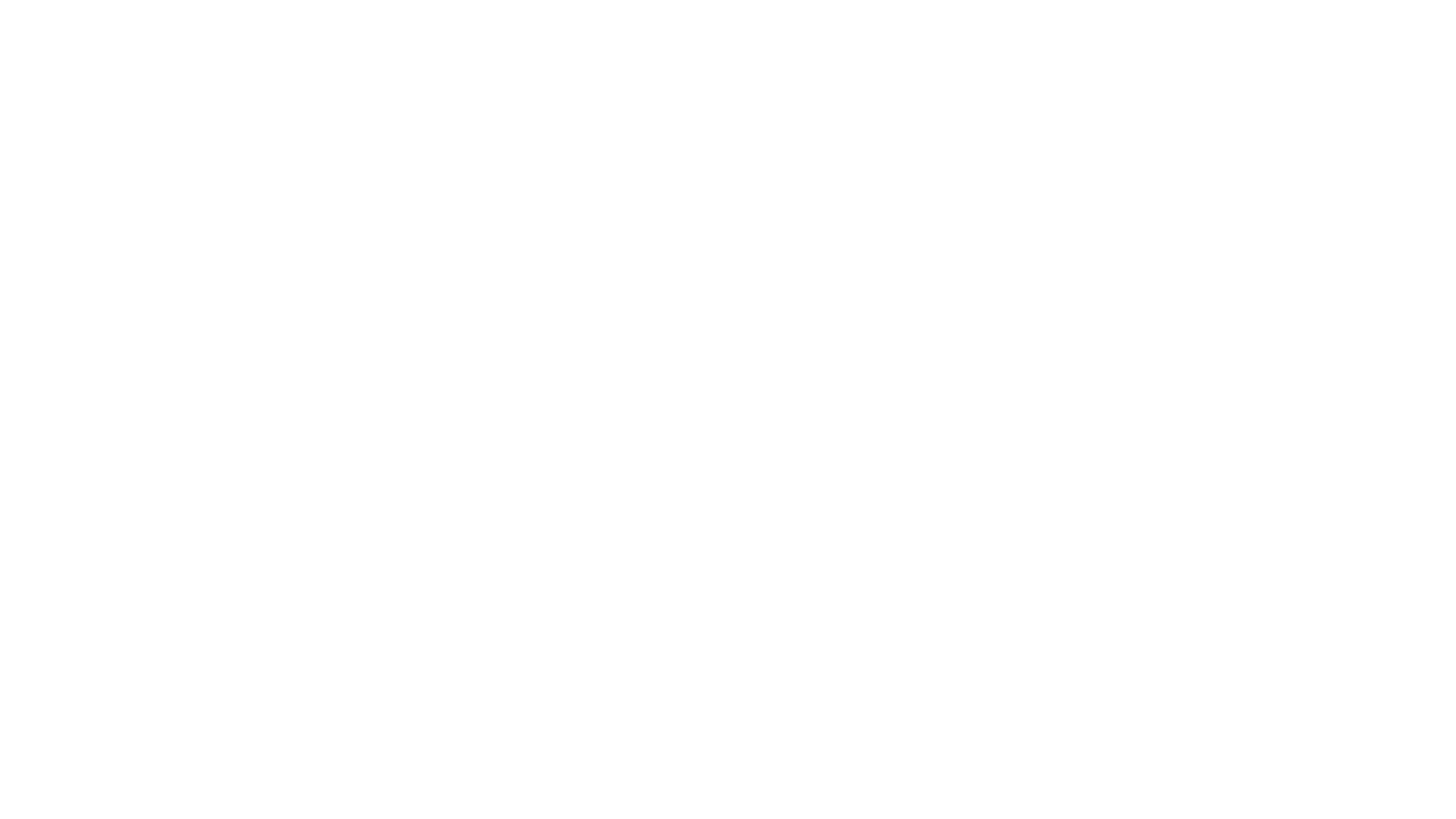 Dúvidas:

recredenciamentoifrs@ifrs.edu.br